Mutations of one or a few nucleotides can affect protein structure and function
Mutations are changes in the genetic material of a cell or virus
Point mutations are chemical changes in just one base pair of a gene
The change of a single nucleotide in a DNA template strand can lead to the production of an abnormal protein
Figure 17.23
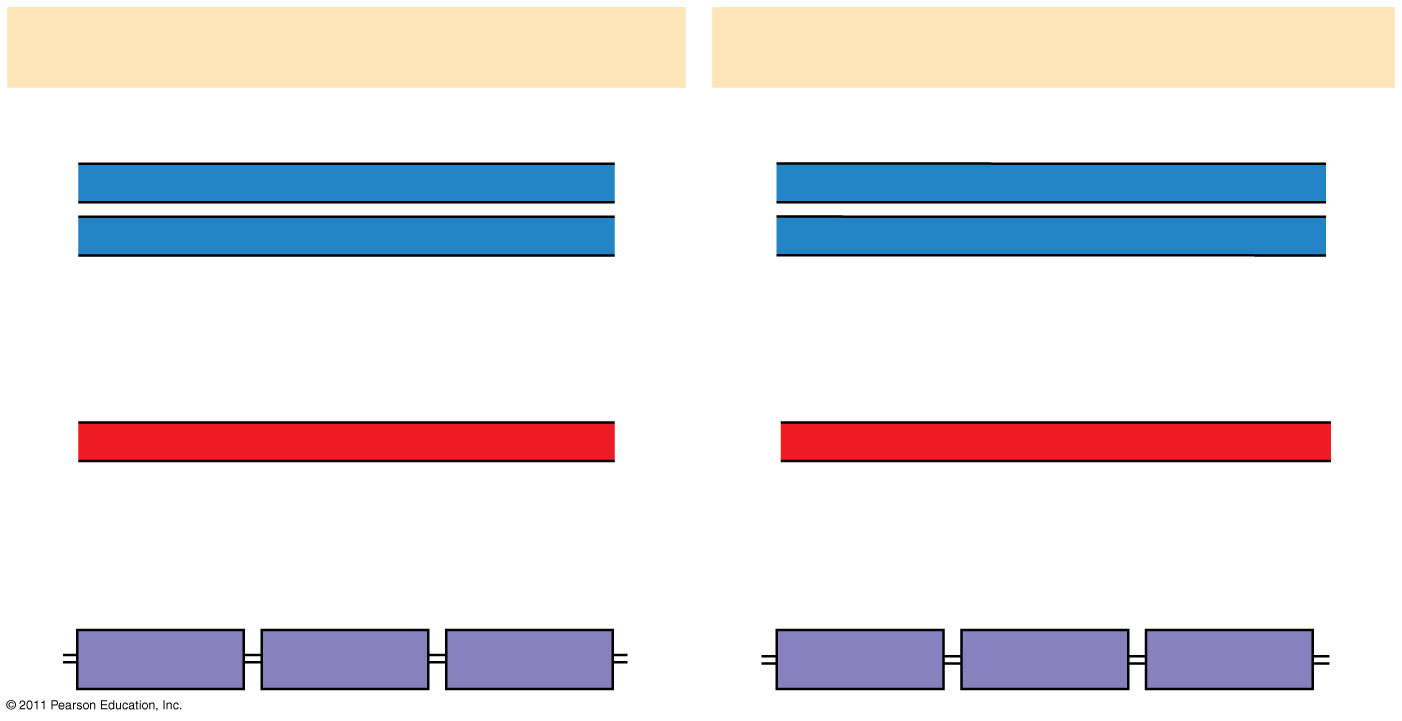 Wild-type hemoglobin
Sickle-cell hemoglobin
Mutant hemoglobin DNA
Wild-type hemoglobin DNA
C
C
T
A
T
T
5
3
5
3
T
G
G
A
A
A
5
3
5
3
mRNA
mRNA
U
G
A
G
A
A
5
3
5
3
Normal hemoglobin
Sickle-cell hemoglobin
Val
Glu
[Speaker Notes: Figure 17.23 The molecular basis of sickle-cell disease: a point mutation.]
Point mutations within a gene can be divided into two general categories
Nucleotide-pair substitutions
One or more nucleotide-pair insertions or deletions
A nucleotide-pair substitution replaces one nucleotide and its partner with another pair of nucleotides
Silent mutations have no effect on the amino acid produced by a codon because of redundancy in the genetic code
Missense mutations still code for an amino acid, but not the correct amino acid
Nonsense mutations change an amino acid codon into a stop codon, nearly always leading to a nonfunctional protein
Figure 17.24a
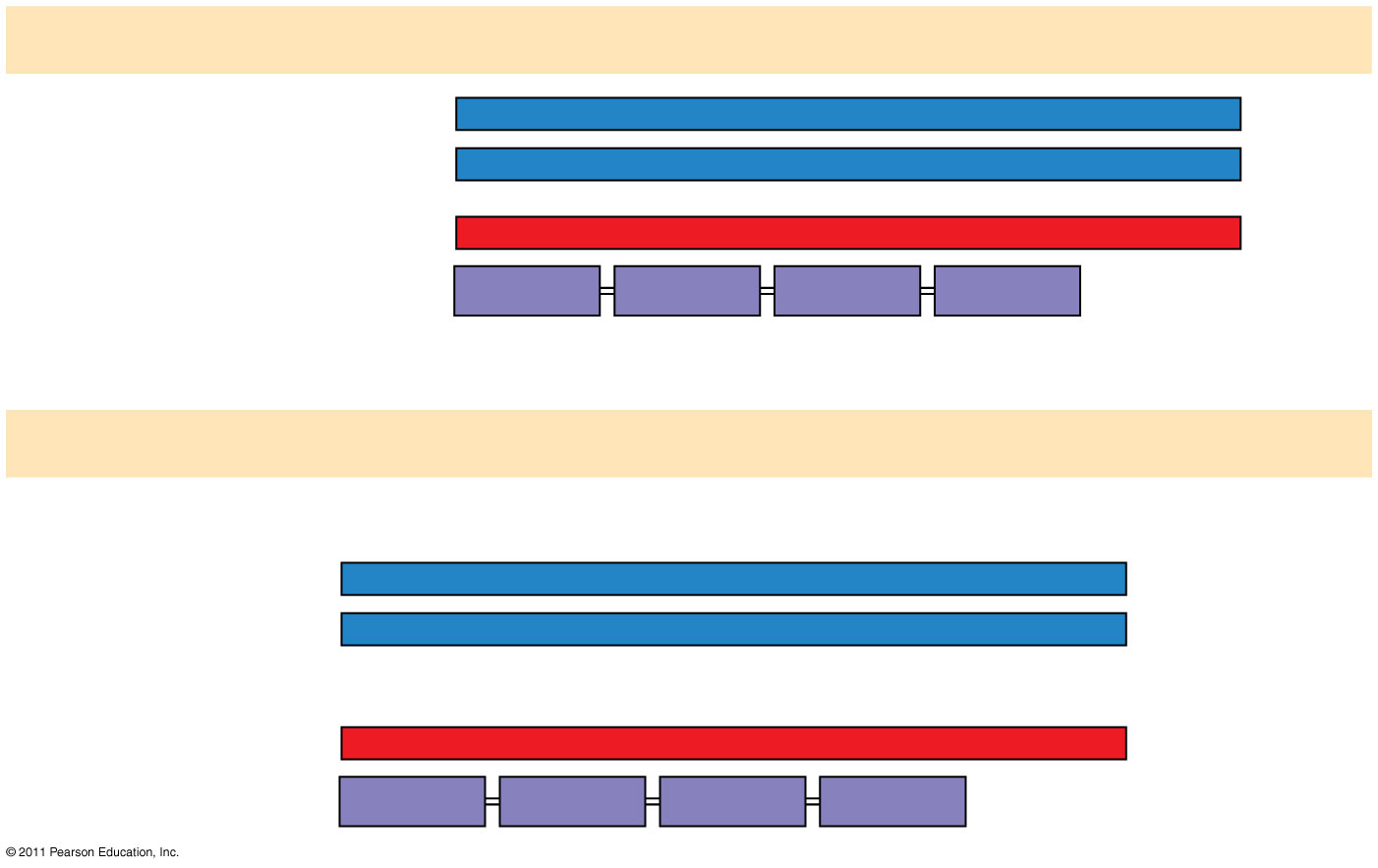 Wild type
DNA template strand
G
T
T
T
T
T
A
C
C
A
A
A
C
C
A
3
5
G
G
G
G
T
T
T
T
T
A
A
A
C
A
A
5
3
mRNA5
G
G
G
G
C
A
U
A
A
U
U
U
U
A
A
3
Protein
Met
Lys
Phe
Gly
Stop
Amino end
Carboxyl end
(a) Nucleotide-pair substitution: silent
A instead of G
A
T
T
T
T
T
A
C
C
A
A
A
C
C
A
3
5
T
G
G
G
G
T
T
T
T
T
A
A
A
A
A
5
3
U instead of C
3
U
G
G
G
G
5
A
U
A
A
U
U
U
U
A
A
Met
Lys
Phe
Gly
Stop
[Speaker Notes: Figure 17.24 Types of small-scale mutations that affect mRNA sequence.]
Figure 17.24b
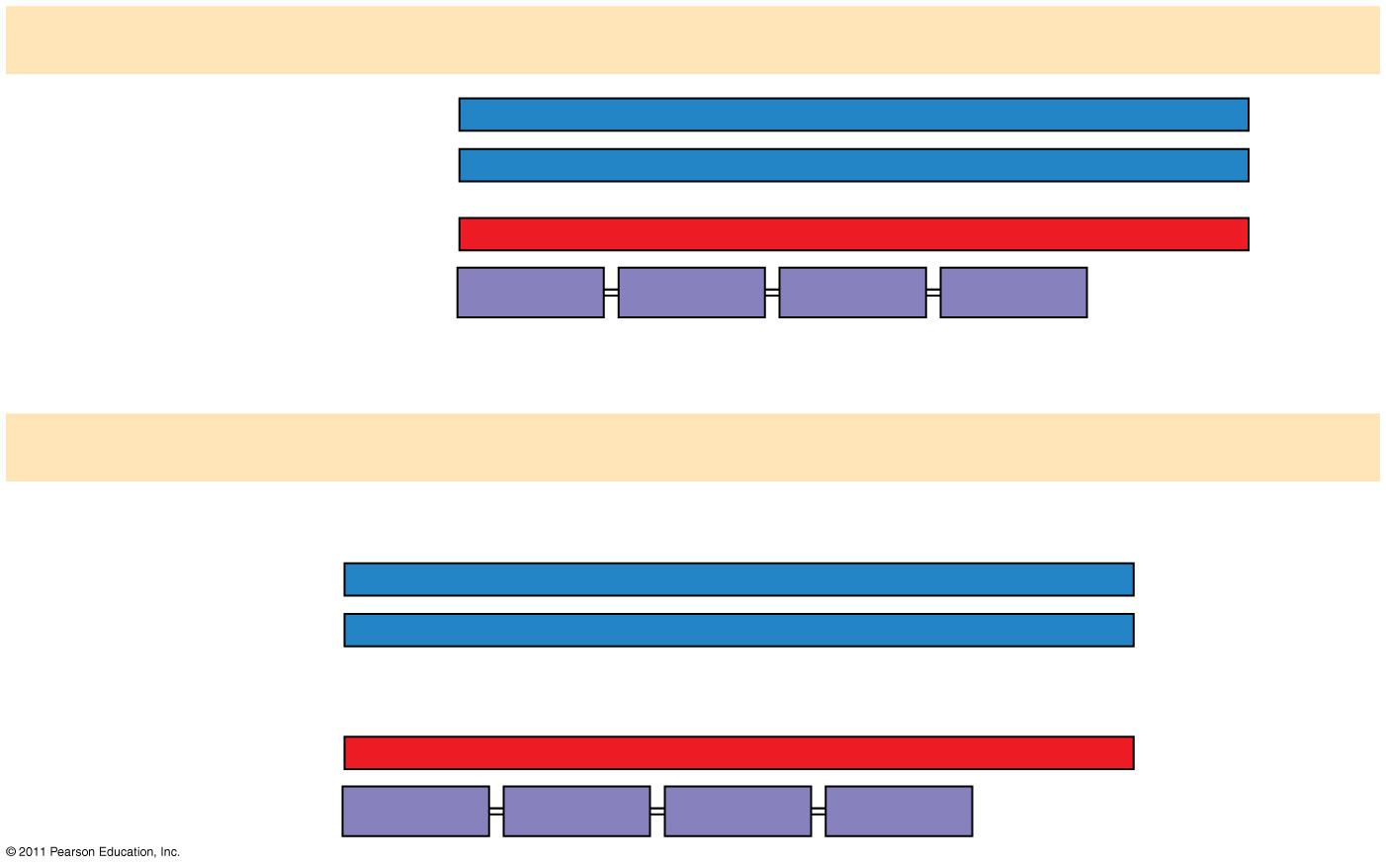 Wild type
DNA template strand
G
T
T
T
T
T
A
C
C
A
A
A
C
C
A
3
5
5
G
G
G
G
3
T
T
T
T
C
T
A
A
A
A
A
mRNA5
3
G
G
G
G
C
A
U
A
A
U
U
U
U
A
A
Protein
Met
Lys
Phe
Gly
Stop
Amino end
Carboxyl end
(a) Nucleotide-pair substitution: missense
T instead of C
G
T
T
T
T
T
A
C
C
A
A
A
T
C
A
5
3
G
G
G
A
C
T
T
T
T
T
A
A
A
A
A
5
3
A instead of G
G
G
A
G
3
A
U
A
A
U
U
U
C
U
A
A
5
Met
Lys
Ser
Phe
Stop
[Speaker Notes: Figure 17.24 Types of small-scale mutations that affect mRNA sequence.]
Figure 17.24c
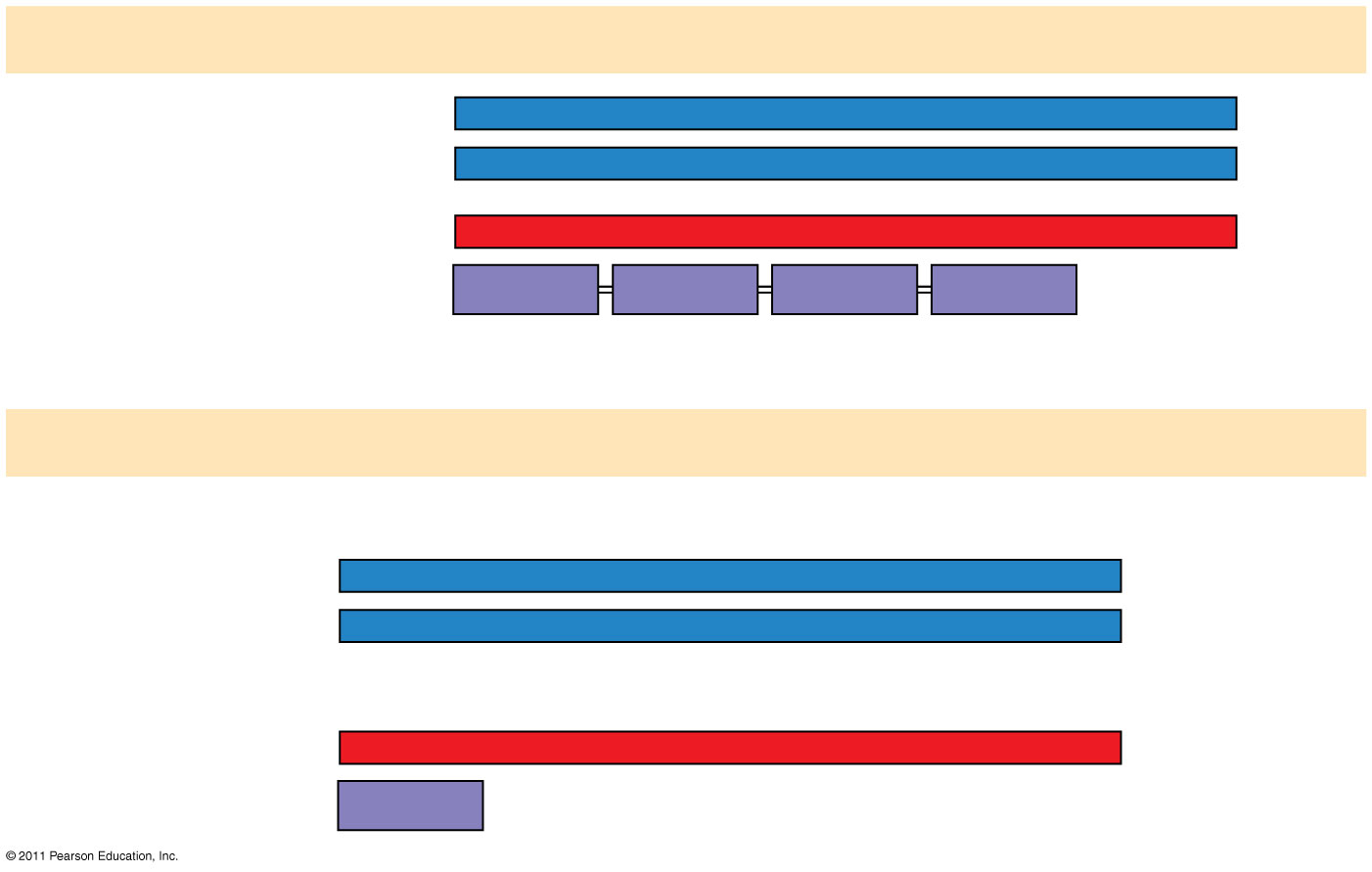 Wild type
DNA template strand
G
T
T
T
T
T
A
C
C
A
A
A
C
C
A
3
5
5
G
G
G
G
3
T
T
T
T
C
T
A
A
A
A
A
mRNA5
3
G
G
G
G
C
A
U
A
A
U
U
U
U
A
A
Protein
Met
Lys
Phe
Gly
Stop
Amino end
Carboxyl end
(a) Nucleotide-pair substitution: nonsense
T instead of C
A instead of T
T
T
T
A
A
A
A
C
G
A
A
C
T
C
C
5
3
A
T
T
A
A
T
C
5
T
T
T
3
G
G
G
G
A
U instead of A
3
5
G
G
G
G
A
U
A
U
U
U
C
U
A
A
U
Met
Stop
[Speaker Notes: Figure 17.24 Types of small-scale mutations that affect mRNA sequence.]
Insertions and deletions are additions or losses of nucleotide pairs in a gene
These mutations have a disastrous effect on the resulting protein more often than substitutions do 
Insertion or deletion of nucleotides may alter the reading frame, producing a frameshift mutation
Figure 17.24d
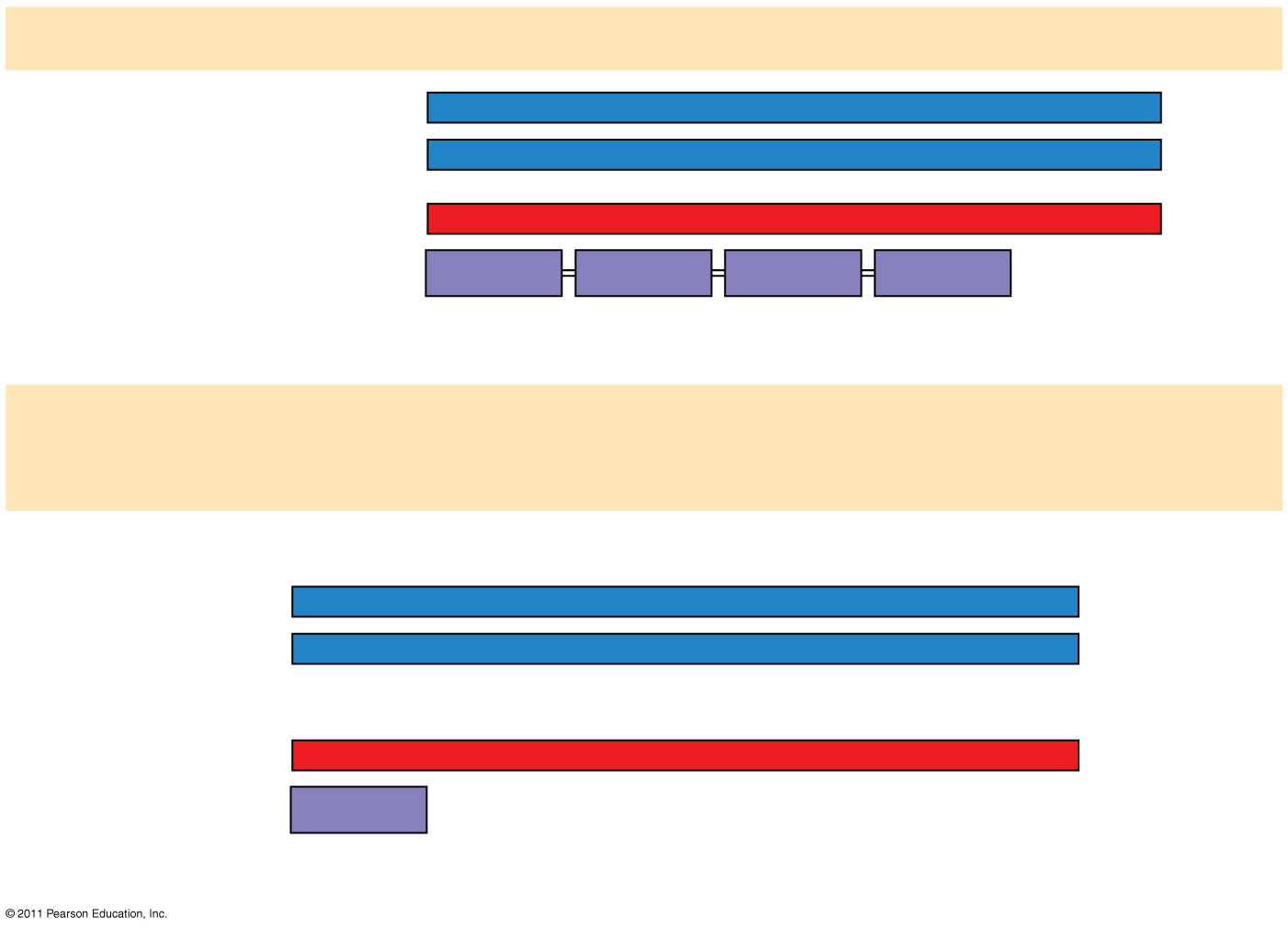 Wild type
DNA template strand
G
T
T
T
T
T
A
C
C
A
A
A
C
C
A
5
3
G
G
G
G
3
T
T
T
T
C
T
A
A
A
A
A
5
mRNA5
3
G
G
G
G
C
A
U
A
A
U
U
U
U
A
A
Protein
Met
Lys
Phe
Gly
Stop
Amino end
Carboxyl end
(b) Nucleotide-pair insertion or deletion: frameshift causing
immediate nonsense
Extra A
C
A
G
T
T
T
T
A
C
T
C
A
A
A
G
A
5
3
C
T
T
T
G
A
A
G
T
G
T
A
A
T
A
G
5
3
Extra U
G
G
A
U
G
A
A
U
U
C
U
U
A
A
5
G
U
3
Met
Stop
1 nucleotide-pair insertion
[Speaker Notes: Figure 17.24 Types of small-scale mutations that affect mRNA sequence.]
Figure 17.24e
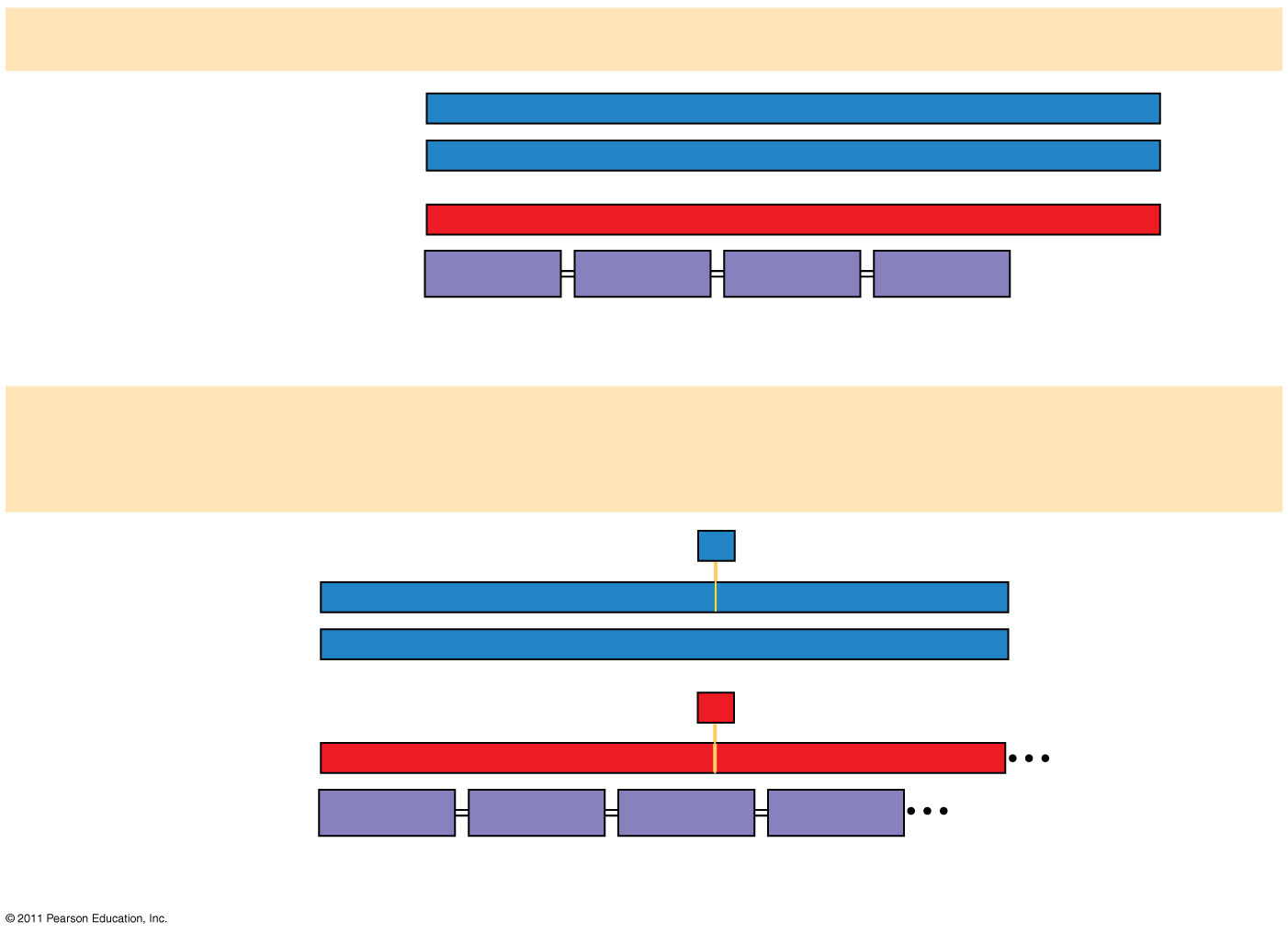 Wild type
G
T
T
T
T
T
A
C
C
A
A
A
C
C
A
DNA template strand
5
3
G
G
G
G
T
T
T
T
C
T
A
A
A
A
A
3
5
mRNA5
G
G
G
G
C
A
U
A
A
U
U
U
U
A
A
3
Protein
Met
Gly
Lys
Phe
Stop
Amino end
Carboxyl end
(b) Nucleotide-pair insertion or deletion: frameshift causing
extensive missense
missing
A
G
T
T
C
C
A
T
T
T
A
C
C
A
A
3
5
G
G
G
G
C
T
T
T
T
A
A
A
A
A
5
3
missing
U
5
G
G
C
3
U
A
A
G
G
A
U
A
A
U
U
Met
Leu
Lys
Ala
1 nucleotide-pair deletion
[Speaker Notes: Figure 17.24 Types of small-scale mutations that affect mRNA sequence.]
Figure 17.24f
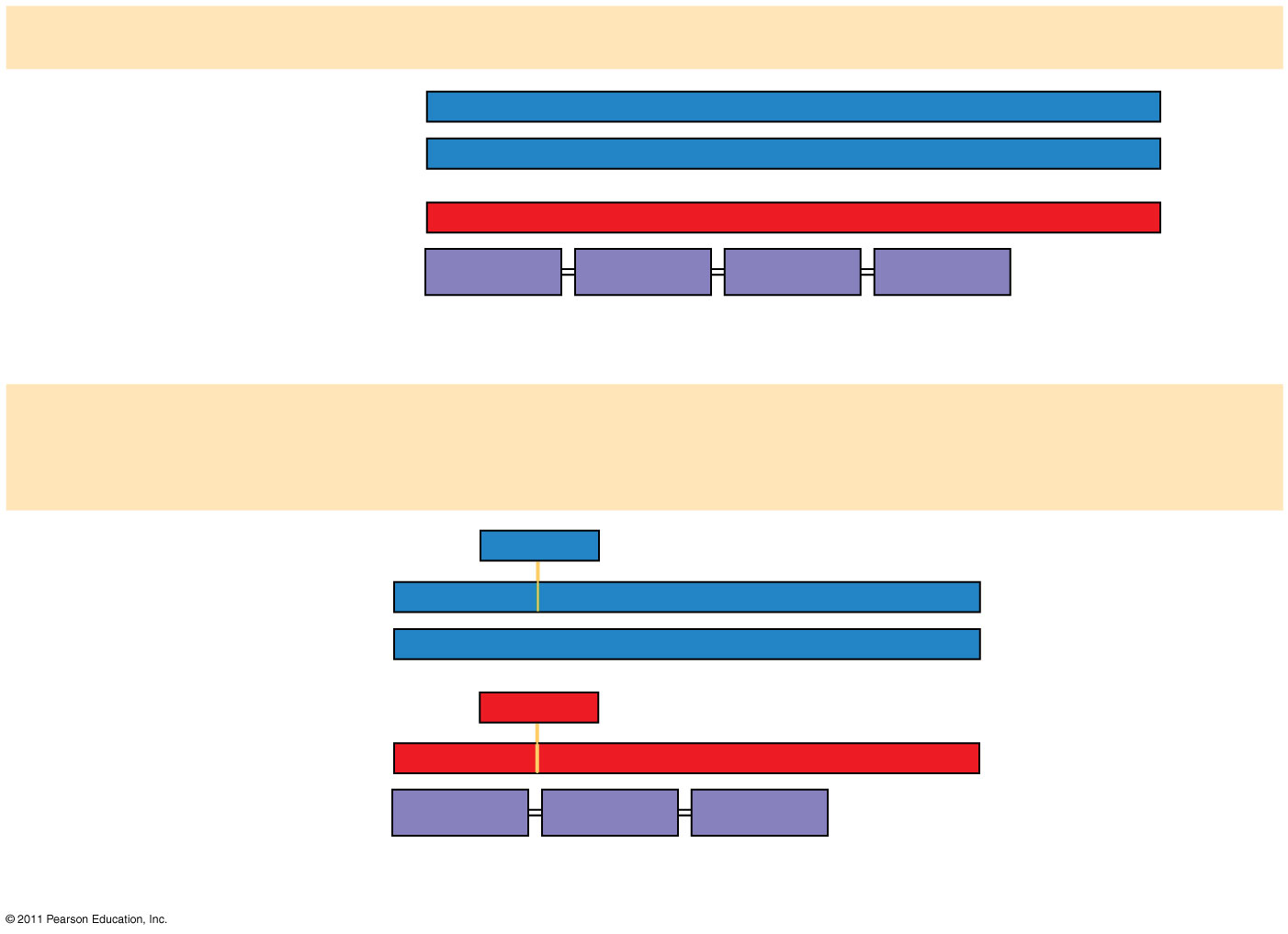 Wild type
C
A
A
A
G
T
T
T
T
T
DNA template strand
A
C
C
C
A
3
5
G
G
G
G
T
T
T
T
C
T
A
A
A
A
A
5
3
mRNA5
G
G
G
G
C
A
U
A
A
U
U
U
U
A
A
3
Protein
Met
Gly
Lys
Phe
Stop
Carboxyl end
Amino end
(b) Nucleotide-pair insertion or deletion: no frameshift, but one
amino acid missing
missing
T
C
T
G
T
A
C
A
A
A
C
C
T
T
A
5
3
G
G
T
T
T
T
C
T
A
G
A
A
3
5
missing
A
A
G
G
G
G
C
A
A
3
A
U
U
U
U
U
5
Met
Phe
Gly
Stop
3 nucleotide-pair deletion
[Speaker Notes: Figure 17.24 Types of small-scale mutations that affect mRNA sequence.]
Mutagens
Spontaneous mutations can occur during DNA replication, recombination, or repair
Mutagens are physical or chemical agents that can cause mutations
Comparing Gene Expression in Bacteria, Archaea, and Eukarya
Bacteria and eukarya differ in their RNA polymerases, termination of transcription, and ribosomes; archaea tend to resemble eukarya in these respects
Bacteria can simultaneously transcribe and translate the same gene
In eukarya, transcription and translation are separated by the nuclear envelope
In archaea, transcription and translation are likely coupled
Figure 17.25
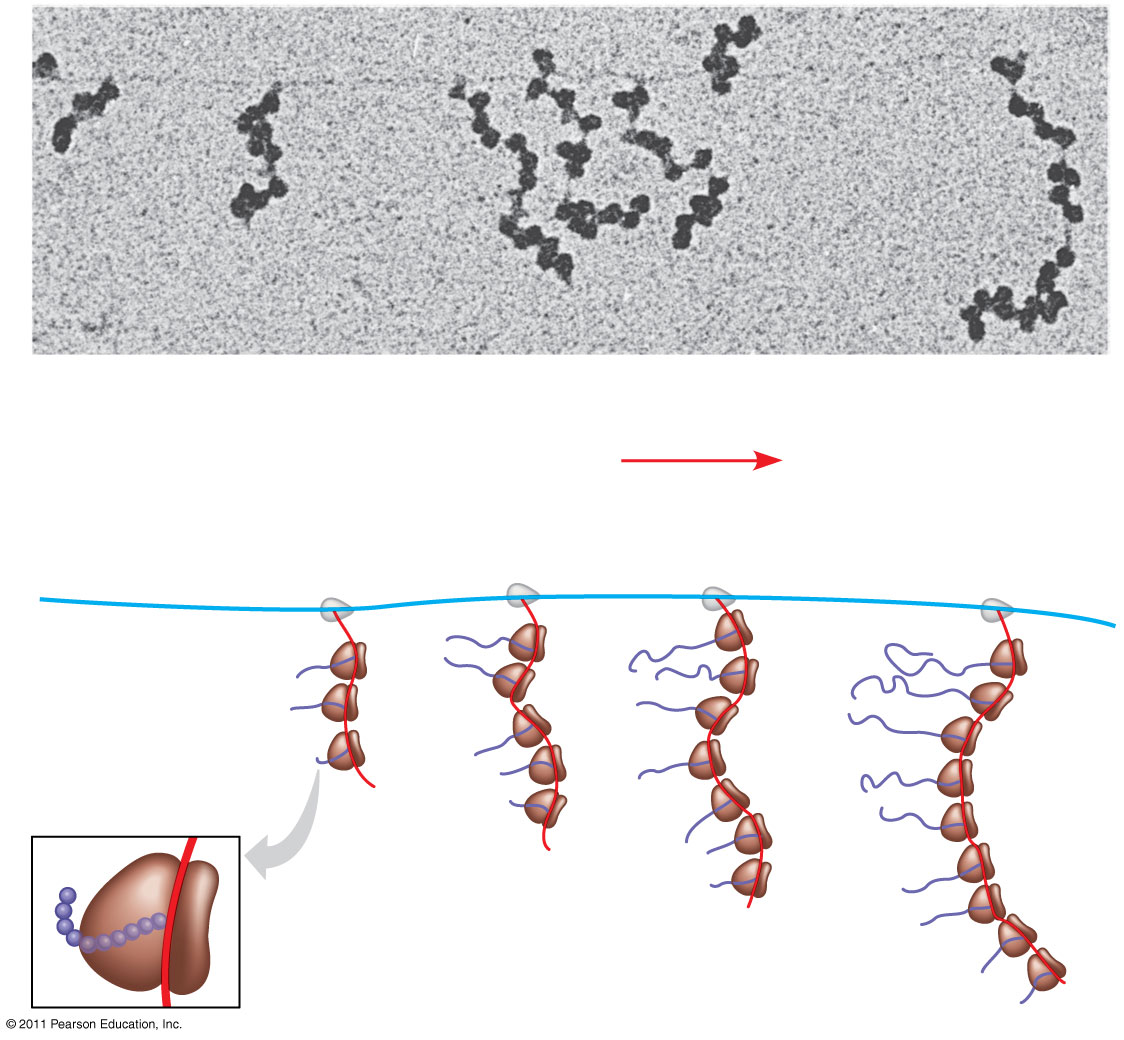 RNA polymerase
DNA
mRNA
Polyribosome
0.25 m
Direction oftranscription
RNA polymerase
DNA
Polyribosome
Polypeptide(amino end)
Ribosome
mRNA
(5 end)
[Speaker Notes: Figure 17.25 Coupled transcription and translation in bacteria.]
Figure 17.25a
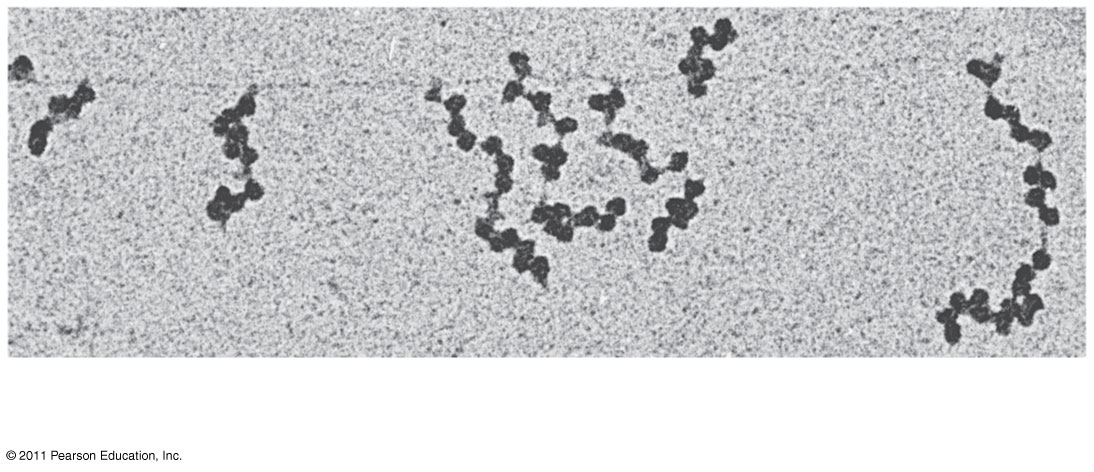 RNA polymerase
DNA
mRNA
Polyribosome
0.25 m
[Speaker Notes: Figure 17.25 Coupled transcription and translation in bacteria.]
What Is a Gene? Revisiting the Question
The idea of the gene has evolved through the history of genetics
We have considered a gene as
A discrete unit of inheritance 
A region of specific nucleotide sequence in a chromosome
A DNA sequence that codes for a specific polypeptide chain
Figure 17.26
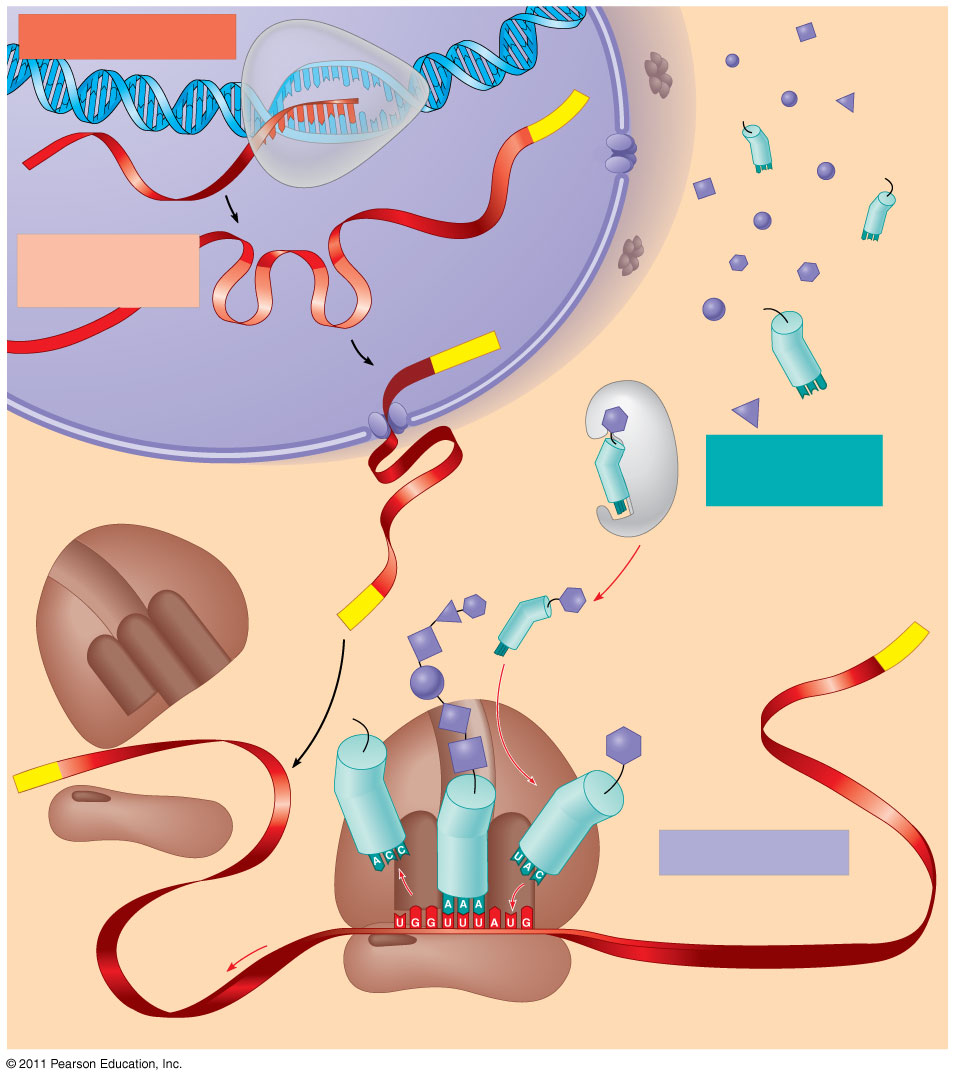 DNA
TRANSCRIPTION
3
Poly-A
RNA
5
RNA
polymerase
transcript
Exon
RNA
RNA transcript
PROCESSING
(pre-mRNA)
Aminoacyl-
Intron
Poly-A
tRNA synthetase
NUCLEUS
Aminoacid
AMINO ACID
tRNA
CYTOPLASM
ACTIVATION
Growingpolypeptide
mRNA
5 Cap
3
A
Aminoacyl(charged)tRNA
Poly-A
P
E
Ribosomal
subunits
5 Cap
TRANSLATION
A
E
Anticodon
Codon
Ribosome
[Speaker Notes: Figure 17.26 A summary of transcription and translation in a eukaryotic cell.]
In summary, a gene can be defined as a region of DNA that can be expressed to produce a final functional product, either a polypeptide or an RNA molecule
Figure 17.UN02
Transcription unit
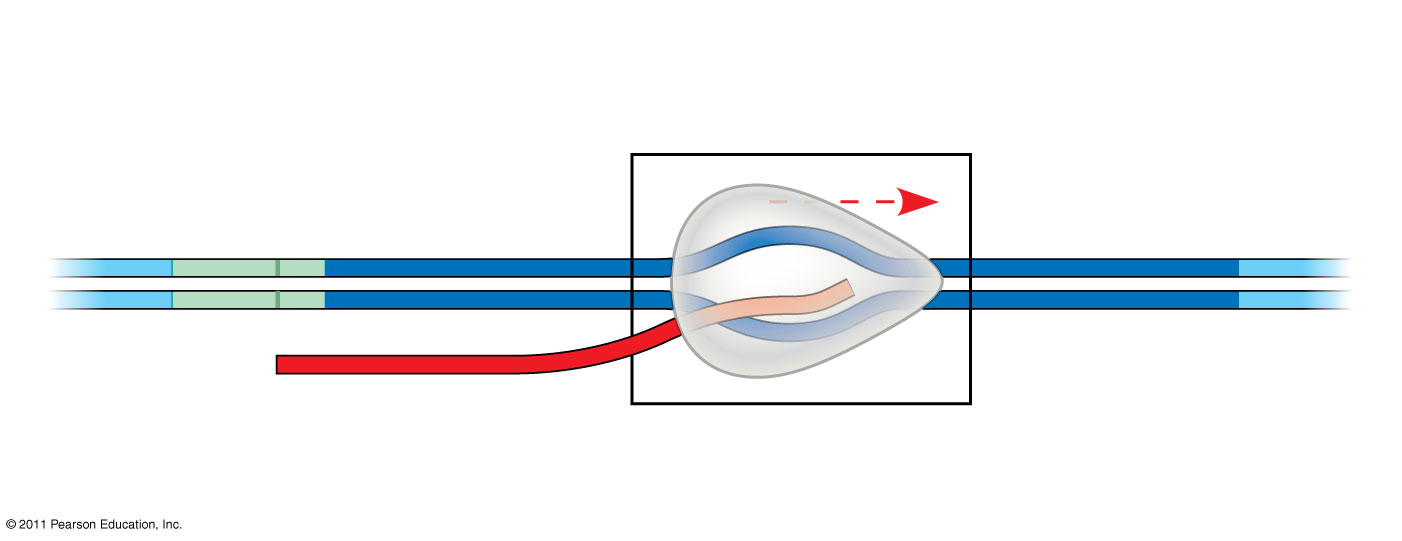 Promoter
5
3
3
3
5
5
Template strandof DNA
RNA polymerase
RNA transcript
[Speaker Notes: Figure 17.UN02 Summary figure, Concept 17.2]
Figure 17.UN03
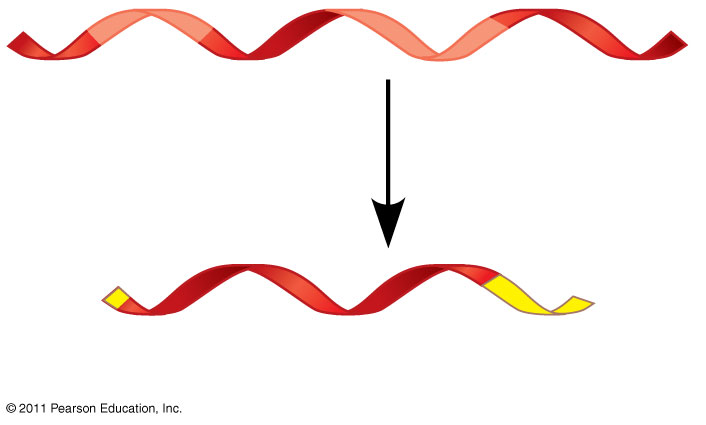 Pre-mRNA
5 Cap
Poly-A tail
mRNA
[Speaker Notes: Figure 17.UN03 Summary figure, Concept 17.3]
Figure 17.UN04
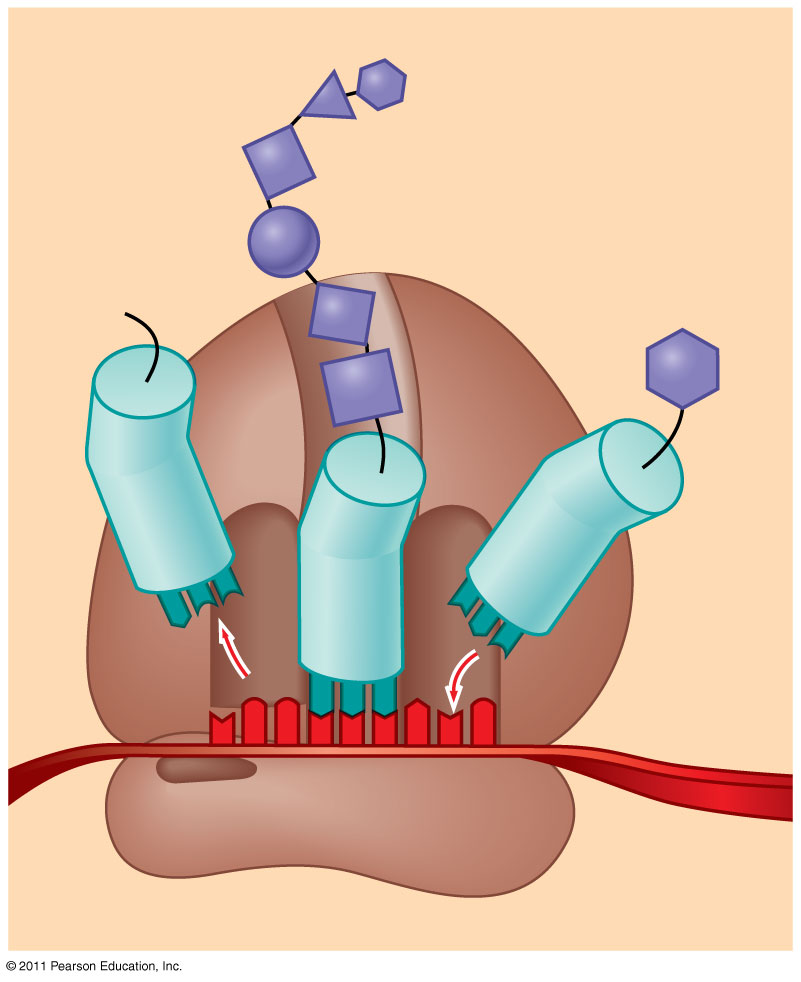 Polypeptide
Aminoacid
tRNA
E
A
Anti-codon
Codon
mRNA
Ribosome
[Speaker Notes: Figure 17.UN04 Summary figure, Concept 17.4]